Anglais et AutomatiqueChapter One : Practice
Par  Mr Y.HIMOUR

L3 AII
Y.HIMOUR (y.himour@univ-dbkm.dz)
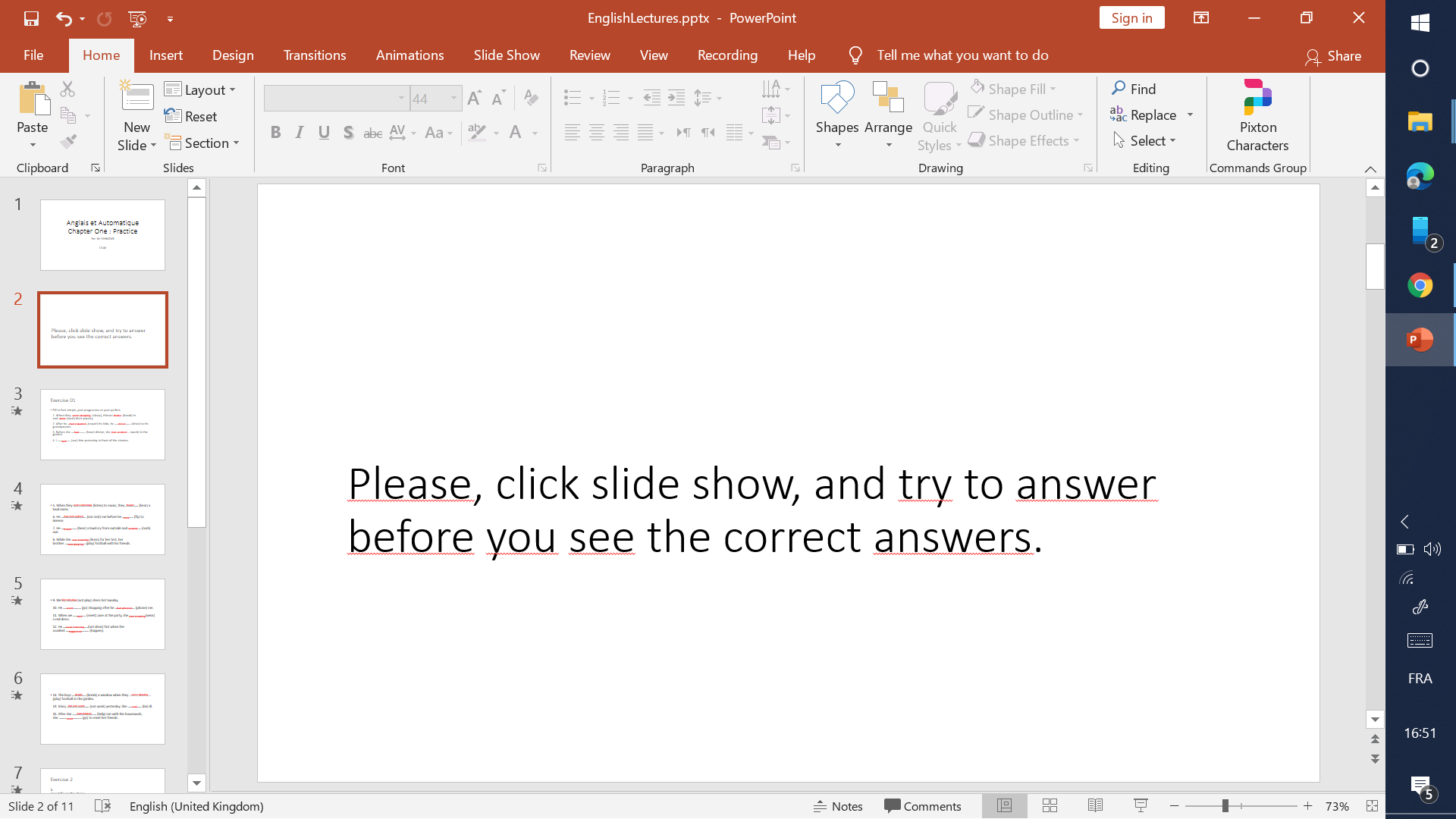 Please, click slide show, and try to answer before you see the correct answers.
Y.HIMOUR (y.himour@univ-dbkm.dz)
Exercise 01
Fill in Past simple, past progressive or past perfect.1. When they ……………………. (sleep), thieves ..…….. (break) in and ……… (steal) their jewelry.2. After he …………………….(repair) his bike, he ……………….. (drive) to his grandparents.3. Before she ……………… (have) dinner, she …………………… (work) in the garden.4. I ……………. (see) him yesterday in front of the cinema.
were sleeping
broke
stole
had repaired
drove
had worked
had
saw
Y.HIMOUR (y.himour@univ-dbkm.dz)
5. When they …………………. (listen) to music, they …………… (hear) a loud noise.6. He ……………………….. (not visit) me before he …….…… (fly) to Greece.7. He ……………… (hear) a loud cry from outside and …………… (rush) out.8. While she ……………….. (learn) for her test, her brother …………………… (play) football with his friends.
were listening
heard
had not visited
flew
rushed
heard
was learning
was playing
Y.HIMOUR (y.himour@univ-dbkm.dz)
9. We …………….. (not play) chess last Sunday.10. He ………………… (go) shopping after he ………………….. (phone) me.11. When we …………… (meet) Jane at the party, she ……………….(wear) a red dress.12. He ………………………..(not drive) fast when the accident ……………………… (happen).
did not play
went
had phoned
met
was wearing
wasn't driving
happened
Y.HIMOUR (y.himour@univ-dbkm.dz)
13. The boys ……………. (break) a window when they …………………….. (play) football in the garden.14. Mary …………………….. (not work) yesterday. She ……………. (be) ill.15. After she ………………………. (help) me with the housework, she ……………………… (go) to meet her friends.
broke
were playing
did not work
was
had helped
went
Y.HIMOUR (y.himour@univ-dbkm.dz)
Exercise 2
1. Jane talks on the phone. Bob has been talking on the phone for an hour. Mary is talking on the phone. Who is not necessarily on the phone now? ……..
jane
Y.HIMOUR (y.himour@univ-dbkm.dz)
2. I'm going to make dinner for Frank.I'm making dinner for Judy.I'll make dinner for Mary.I make dinner for Ted.I will be making dinner for Tony.Who are you offering to make dinner for? ……..
mary
Y.HIMOUR (y.himour@univ-dbkm.dz)
3.Jane left when Tim arrived. Bob left when Tim had arrived. When Tim arrived, Mary was leaving. John had left when Tim arrived. After Tim arrived, Frank left. Who did not run into Tim? ….....
john
Y.HIMOUR (y.himour@univ-dbkm.dz)
4.Jane is talking in class. Bob always talks in class. Mary is always talking in class. Whose action bothers you? …………
mary
Y.HIMOUR (y.himour@univ-dbkm.dz)
5.Jane never left Jamestown. Bob has never left Jamestown. Who is still alive? ………..
bob
Y.HIMOUR (y.himour@univ-dbkm.dz)